Középértéktételek alkalmazásai
Felkészítő matematikából a XII. osztály számára
Tartalom
Rolle-tétel
Rolle-sorozat
Lagrange-tétel
Lagrange-tétel következményei
L’Hospital-szabály
Érettségi feladatok
Rolle-tétel
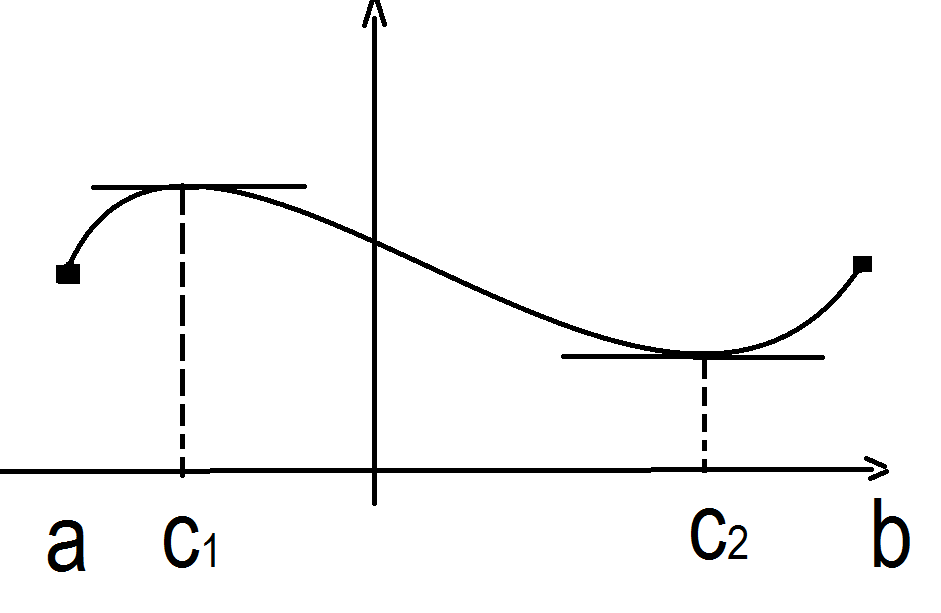 Rolle-sorozat
1. feladat
2. feladat
.
Lagrange-tétel
3. feladat
4. feladat
L’Hospital-szabály
Megjegyzések
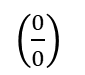 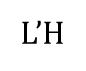 L’H
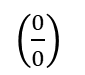 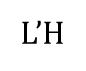 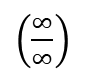 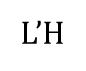 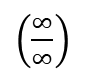 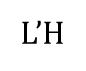 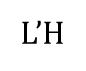 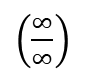 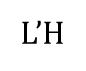 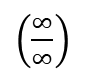 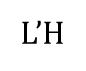 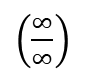 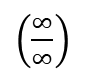 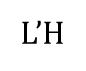 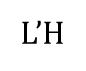 Érettségi feladatok
Házi feladat
Jó munkát, sok sikert!



Szilágyi Judit matematikatanár
Báthory István Elméleti Líceum, Kolozsvár
Durugy Erika matematikatanár
Jósika Miklós Elméleti Líceum, Torda